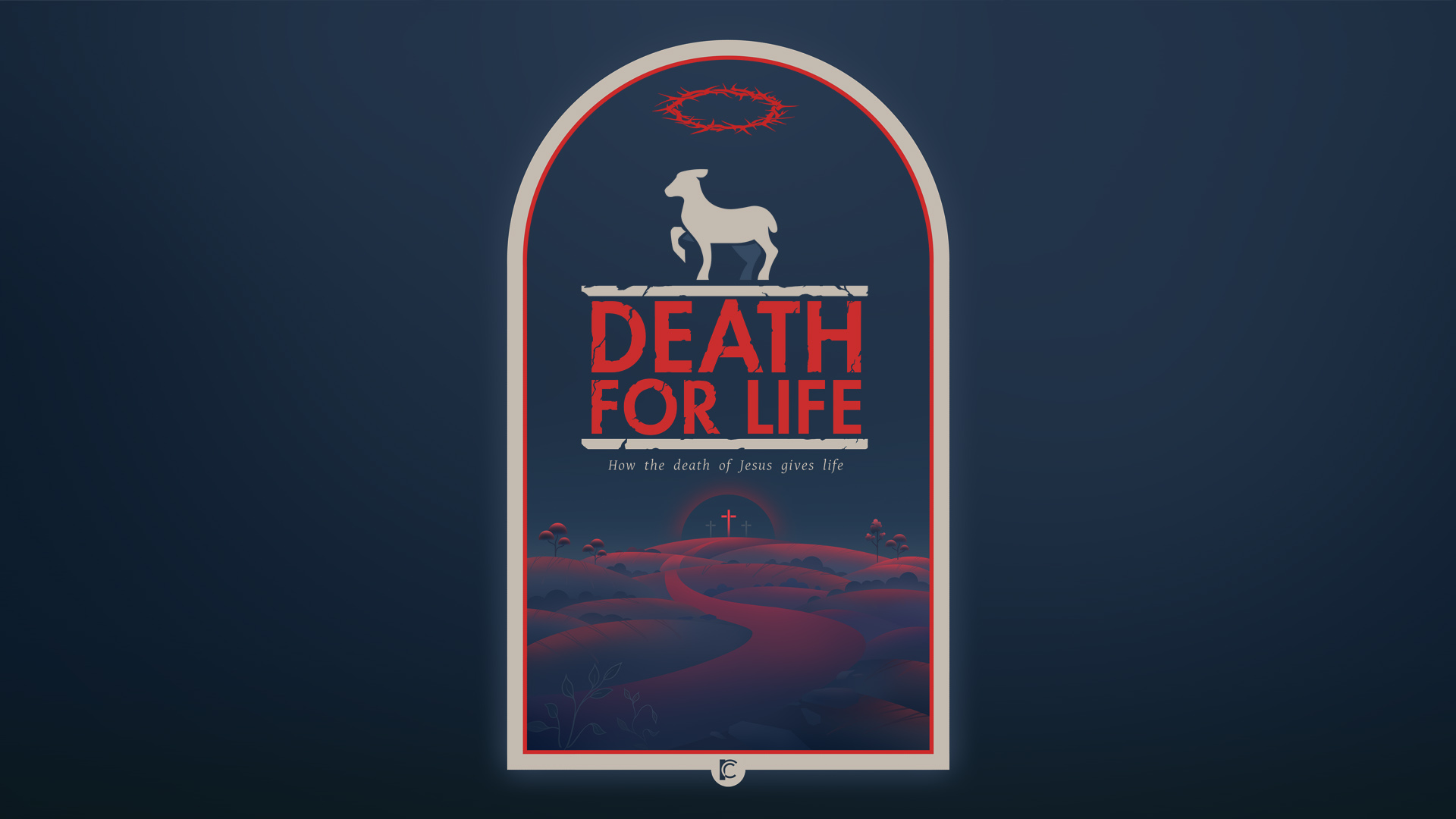 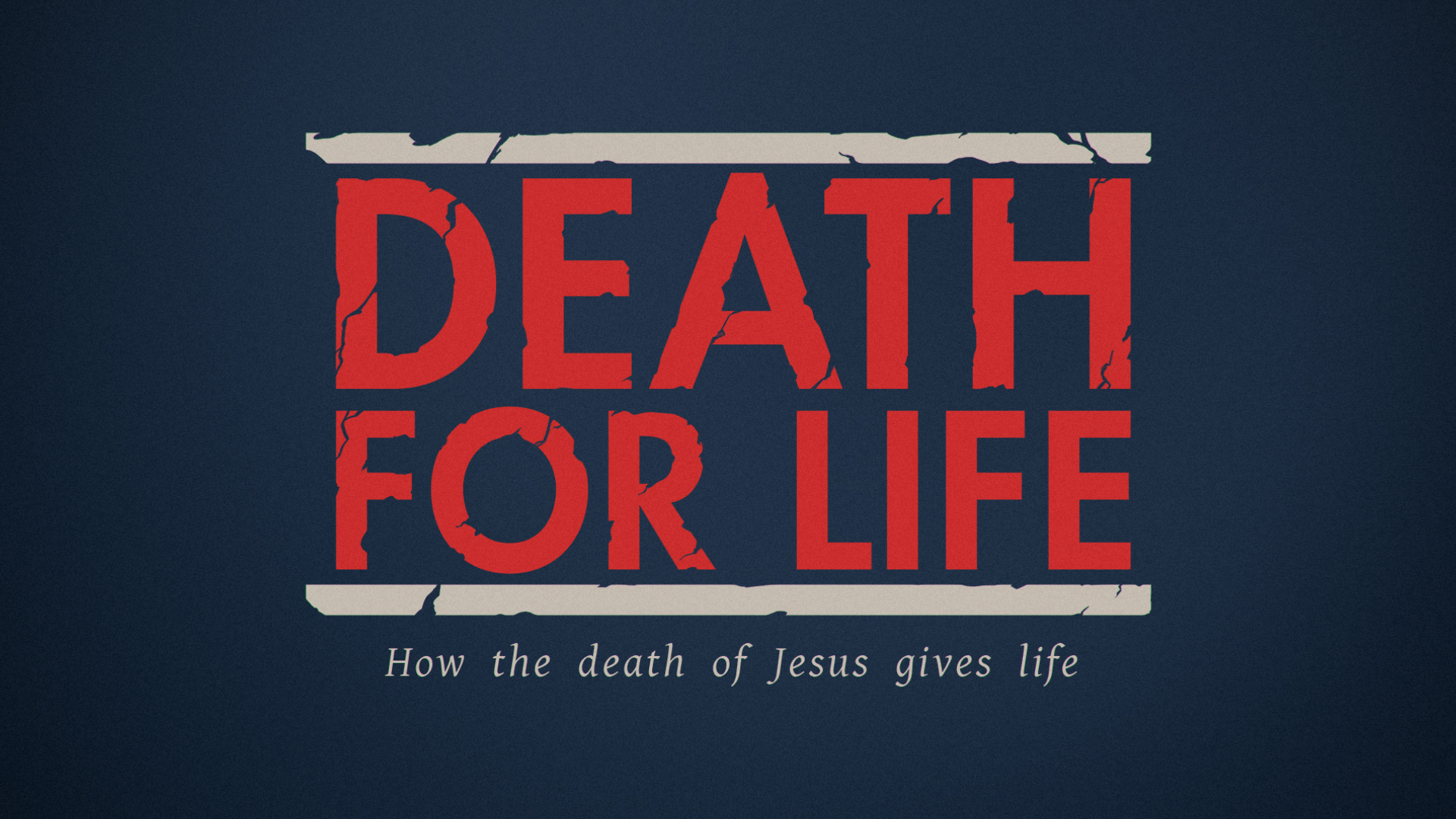 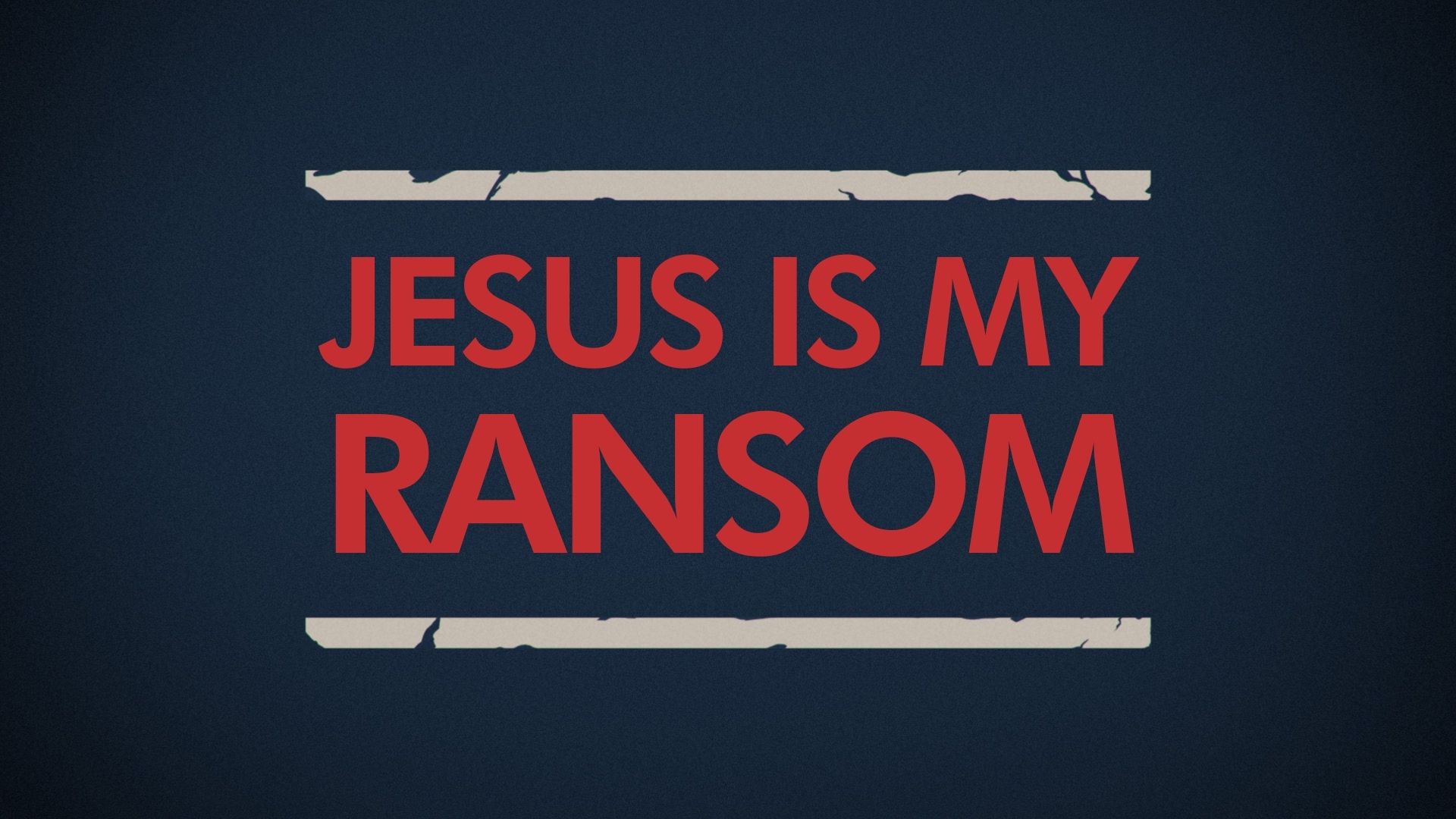 JESUS IS MY RANSOM
28 …the Son of Man did not come to be served, but to serve, and to give his life as a ransom for many.” 
Matthew 20:28 CSB
SUBSTITUTION
‘Jesus in my place’

Jesus went to the cross,
not merely to die for you but to die instead of you
JESUS IS MY RANSOM
28 …the Son of Man did not come to be served, but to serve, and to give his life as a ransom for many.” 
Matthew 20:28 CSB

You are not your own, 20 for you were bought at a price..
1 Corinthians 6:19-20 CSB
34 Jesus responded, “Truly I tell you, everyone who commits sin is a slave of sin.
John 8:34 CSB


18 For you know that you were redeemed from your empty way of life inherited from your ancestors, not with perishable things like silver or gold, 19 but with the precious blood of Christ, like that of an unblemished and spotless lamb. 
1 Peter 1:18-19 CSB
9 And they sang a new song: You are worthy to take the scroll and to open its seals, because you were slaughtered, and you purchased people for God by your blood from every tribe and language and people and nation.
Revelation 5:9 CSB
28 Be on guard for yourselves and for all the flock of which the Holy Spirit has appointed you as overseers, to shepherd the church of God, which he purchased with his own blood.
Acts 20:28 CSB
18 Flee sexual immorality! Every other sin a person commits is outside the body, but the person who is sexually immoral sins against his own body…
1 Corinthians 6:18-20 CSB
18 Flee sexual immorality! Every other sin a person commits is outside the body, but the person who is sexually immoral sins against his own body. 19 Don’t you know that your body is a temple of the Holy Spirit who is in you, whom you have from God? You are not your own, 20 for you were bought at a price. So glorify God with your body.
1 Corinthians 6:18-20 CSB
7  Truly no man can ransom another,  give to God the price of his life, 8 for the ransom of their life is costly and can never suffice…15 But God will ransom my soul from the power of Sheol, for he will receive me.
Psalm 49:7-8, 15 ESV
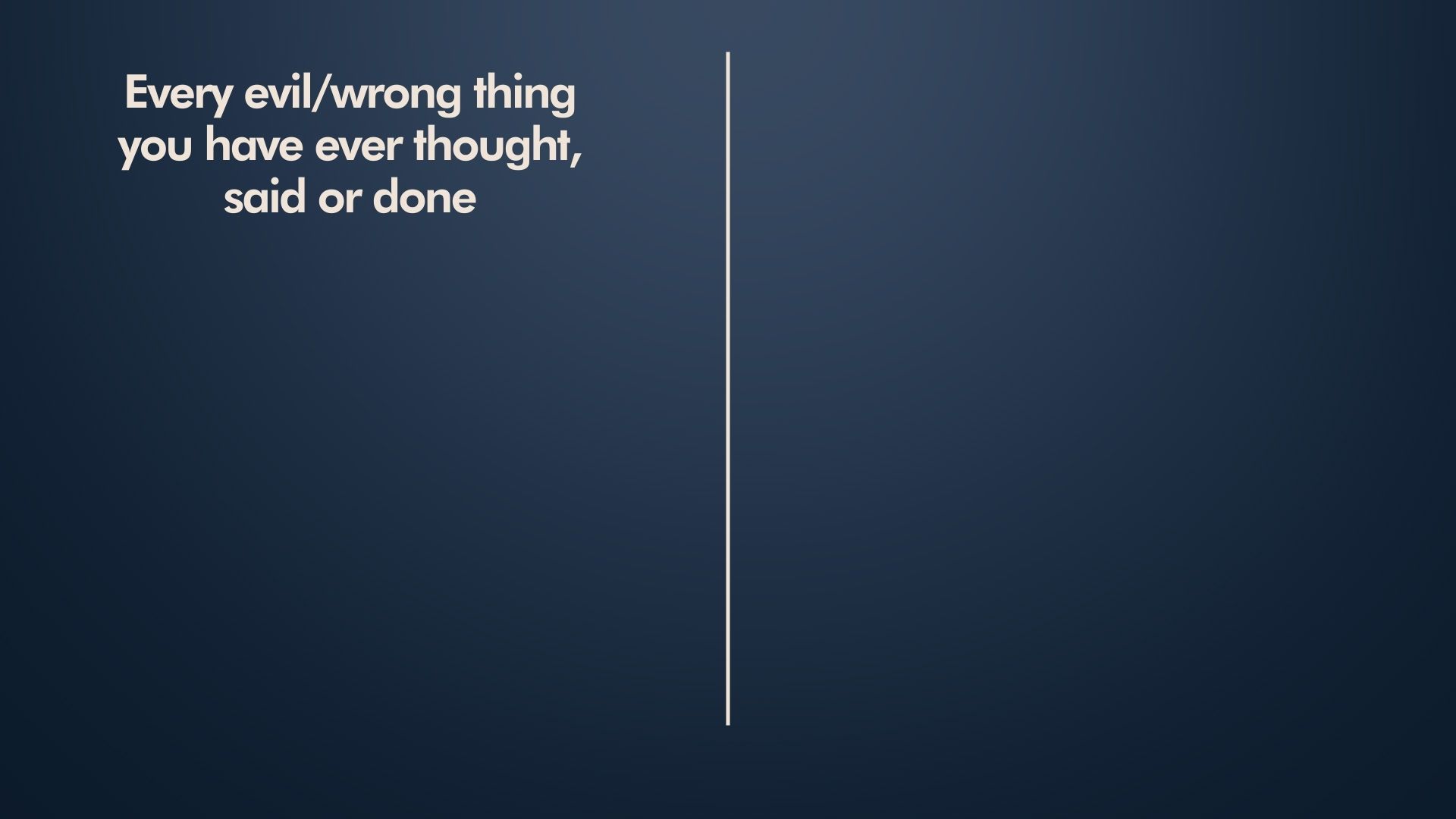 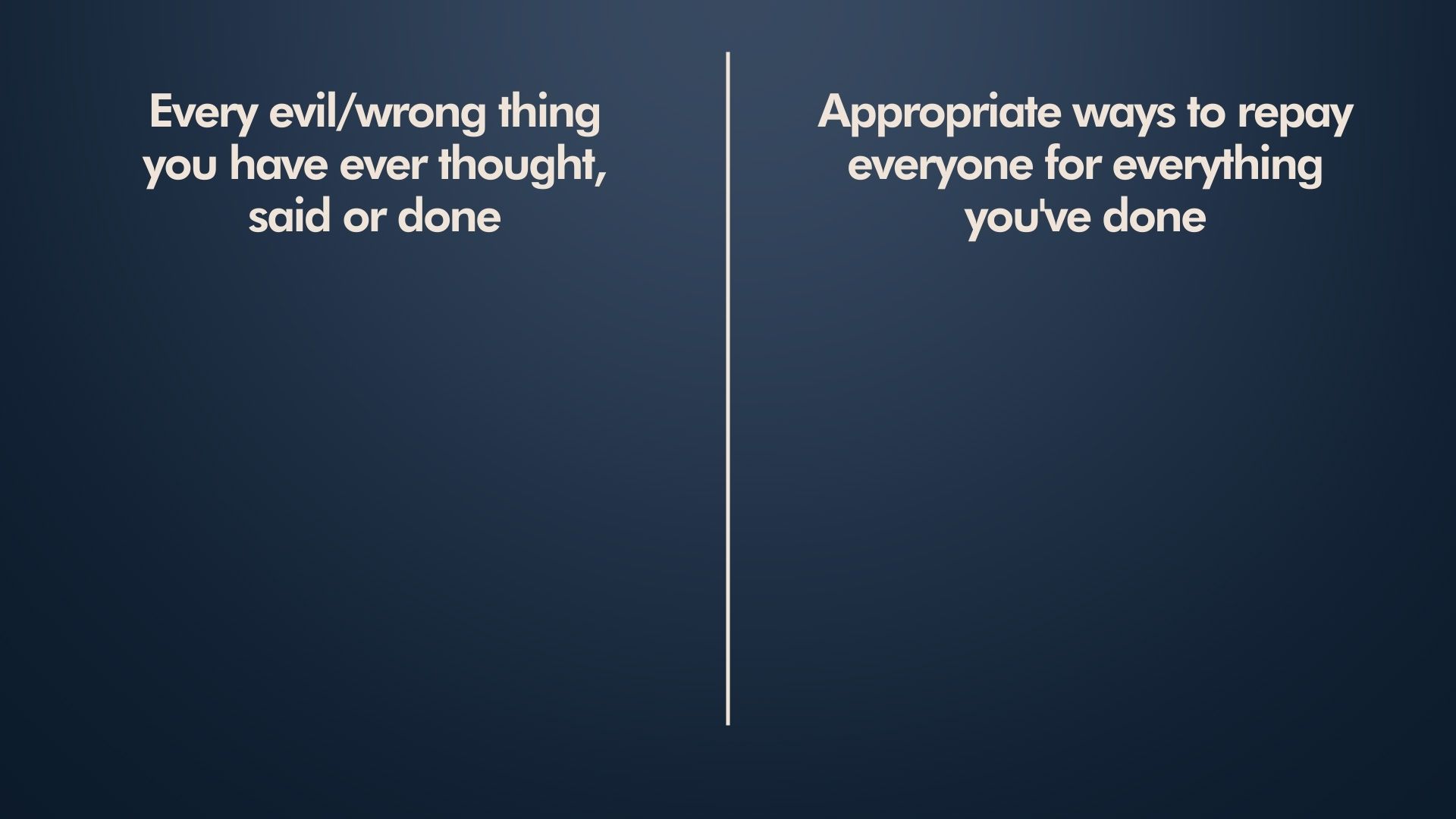 5 For there is one God and one mediator between God and mankind, the man Christ Jesus, 6 who gave himself as a ransom for all, a testimony at the proper time.
1 Timothy 2:5-6 CSB
26 For this is the kind of high priest we need: holy, innocent, undefiled, separated from sinners, and exalted above the heavens. 27 He doesn’t need to offer sacrifices every day, as high priests do - first for their own sins,
Hebrews 7:26-27 CSB
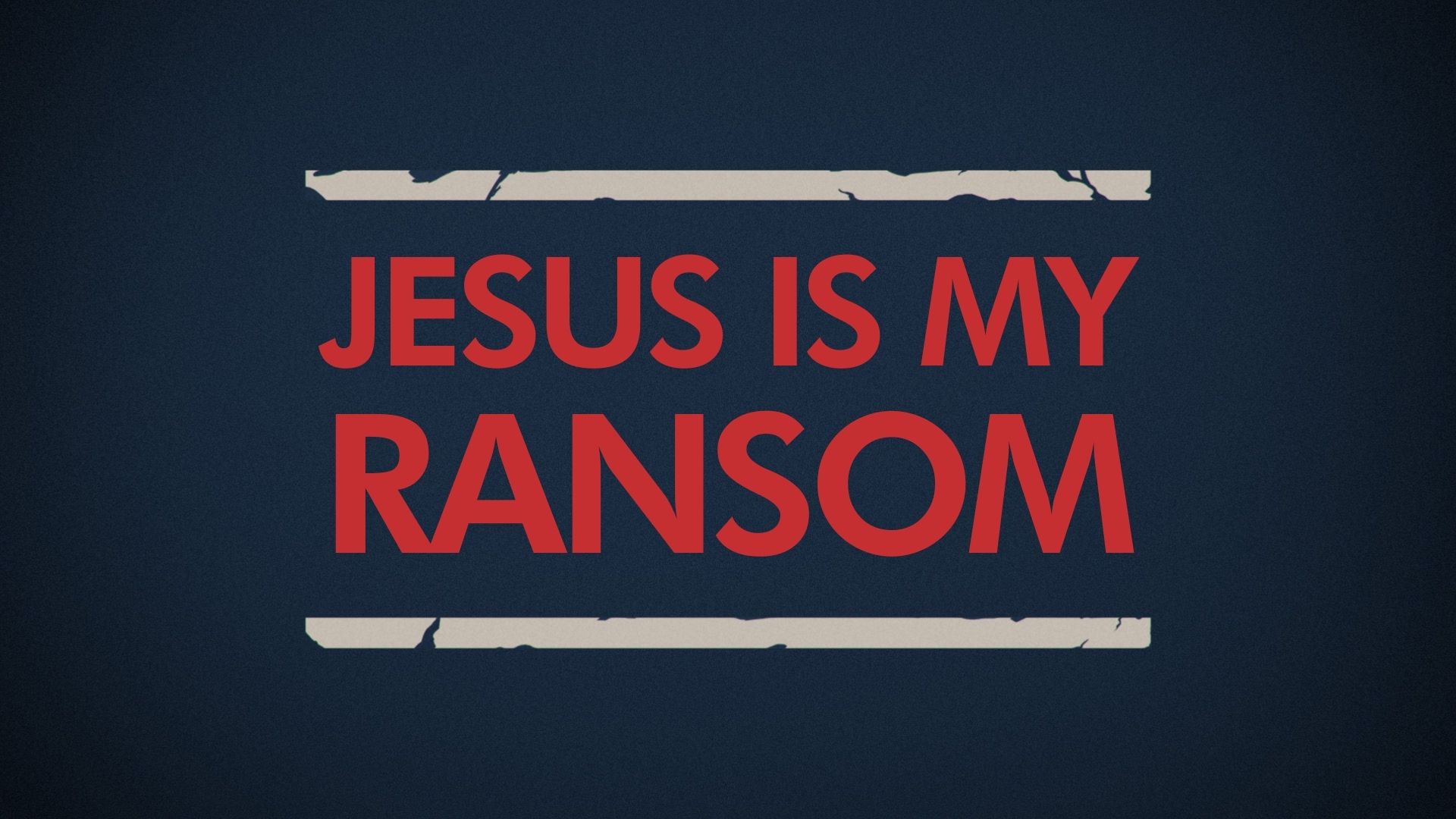 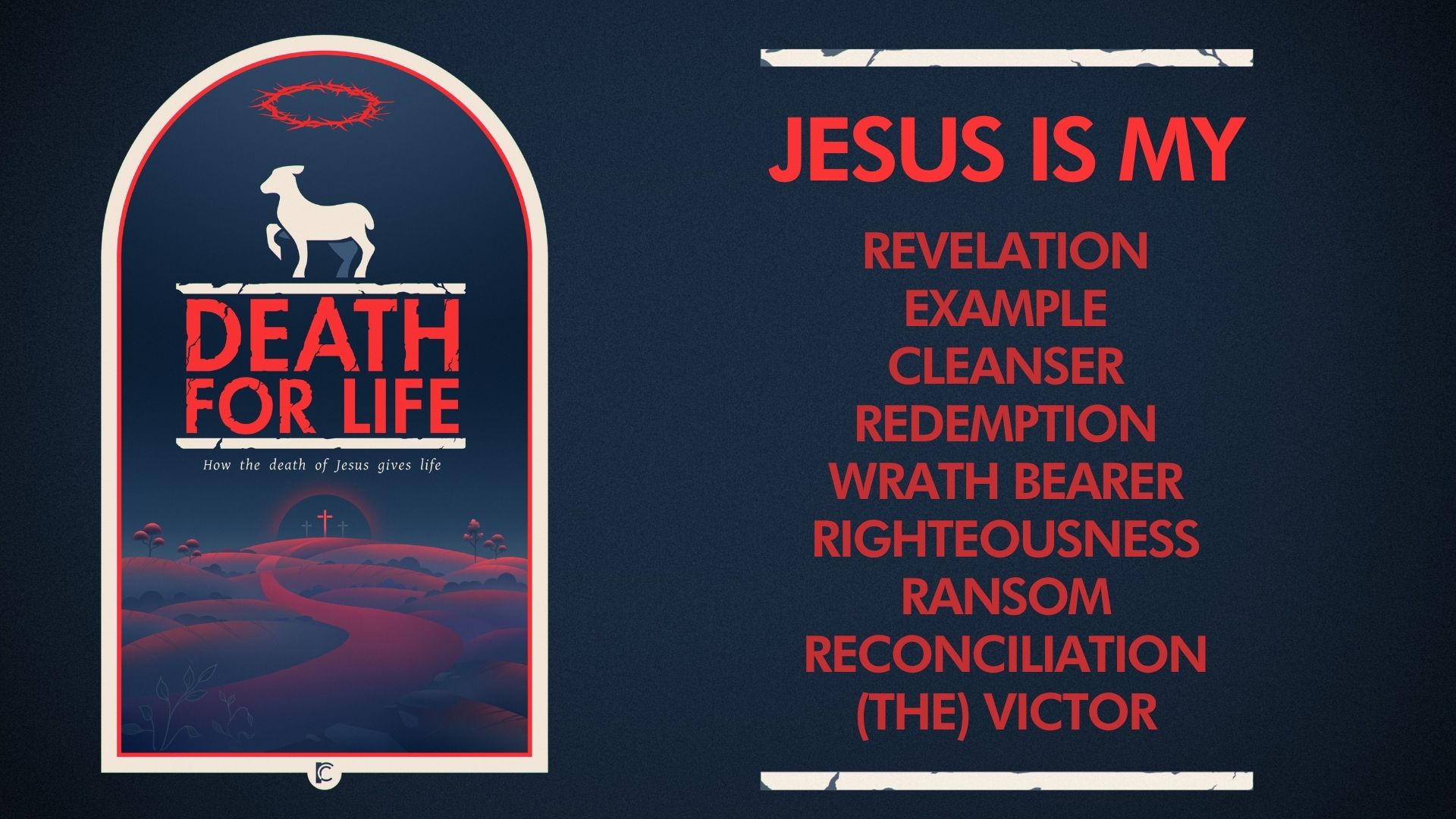